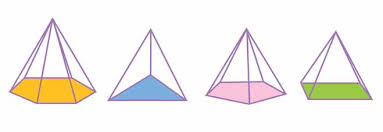 פירמידה משלי

עליכם ליצור פירמידה יצירתית משלכם.
לאחר שיצרתם את הפירמידה, עליכם לחקור את נתוני הפירמידה ולהשלים את הנתונים בטבלה (סוג הפירמידה, מספר צלעות, קדקודים ופאות). צלמו את הפירמידה שיצרתם והוסיפו את
התמונה לשיקופית. עצבו את השיקופית כרצונכם. 
יש לשלוח אליי את השיקופית למייל: @educ.com1002039820 או להעלות ב- Classroom  לתיקיית מתמטיקה עד לתאריך 18/12/20.
ראו דוגמה בשיקופית הבאה.
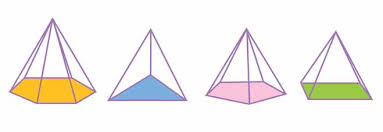 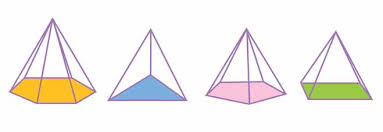 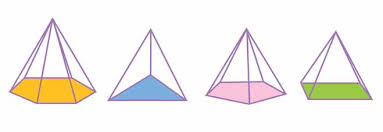 סיגלית יוסף
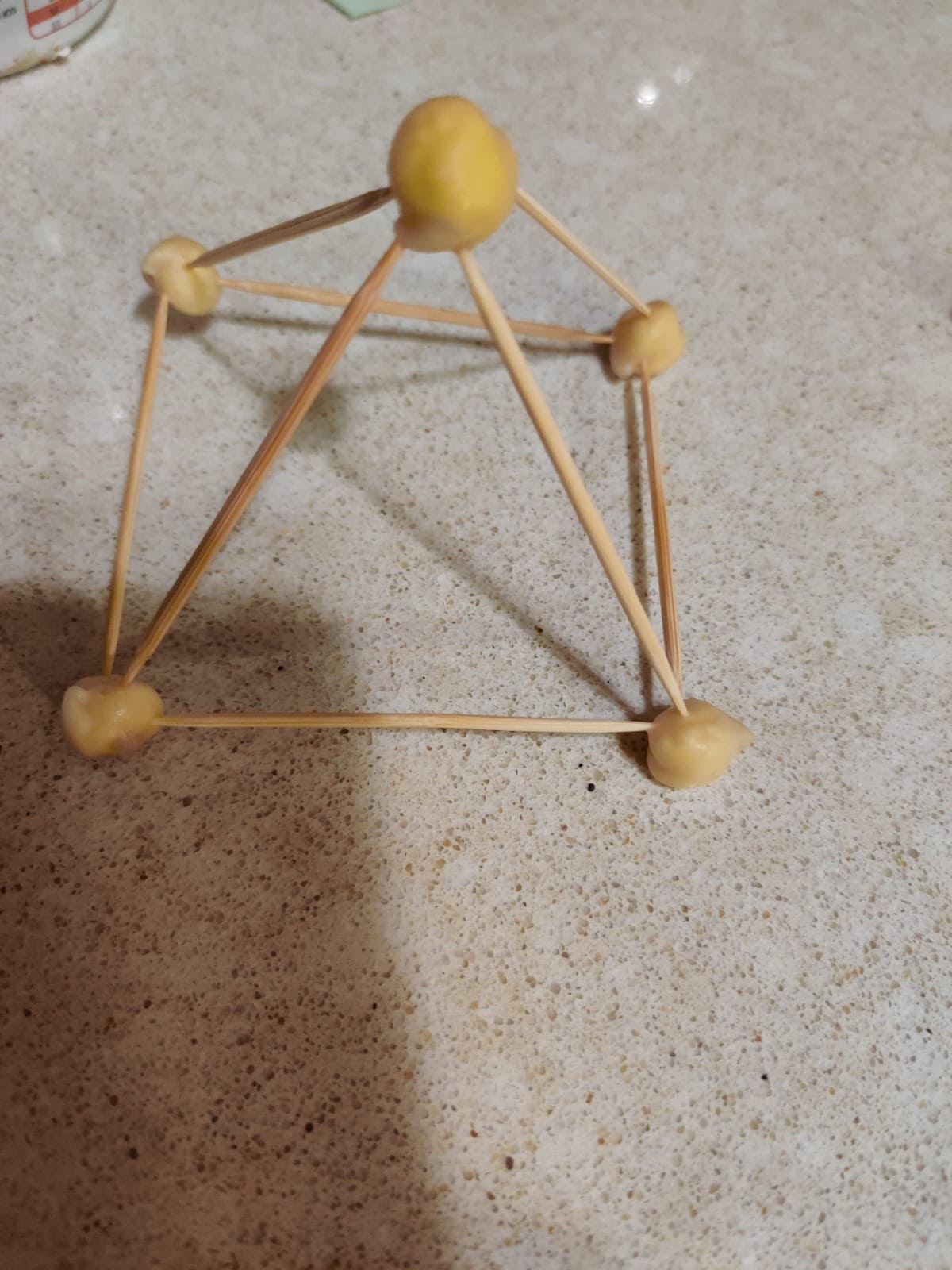